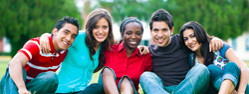 Overview of the MN Dream ActMnACC
Ginny Dodds
Manager, State Financial Aid
Is DACA the same as the MN Dream Act?
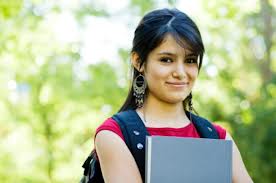 Deferred Action for Childhood Arrivals (DACA)
U.S. immigration policy memorandum
Defer action against undocumented individuals meeting certain criteria
Applicants pay $465 to apply
Originally created on June 15, 2012
Recently expanded 11/20/14 by executive order
Cannot apply for expanded definition due to pending legal challenges
Consult with immigration attorney before applying for DACA
DACA   original
Under age 31 as of June 15, 2012
Arrived in U.S. before 16th birthday
Entered U.S. or fell out of lawful status before 06/15/2012 11/20/2014 
Have continuously resided in the U.S. since 06/15/2007 1/1/2010
Attending school at time of application (or have graduated, earned GED, honorable military discharge)
Not convicted of felony, significant misdemeanor or 3 or more misdemeanors
Granted for two three years
Deferred action for Parents of US Citizens and Permanent Residents - DAPA
Benefits & LimitationsDACA & DAPA
Prosperity Act (MN Dream Act)
Amended to Omnibus Higher Education bill
Signed into law on May 23, 2013
Applies to any academic term starting on or after July 1, 2013 at a Minnesota college or university
Prosperity Act (MN Dream Act)
Eligible for:
In-state tuition rates at MnSCU and University of MN campuses 
State financial aid programs
Privately-funded scholarships administered by MnSCU or U of M campuses
Prosperity Act (MN Dream Act)
Requirements:
Attend a MN high school for at least 3 years; and
Graduate from a MN high school or earn a GED in MN; and
If male, complied with Selective Service registration requirements; and
Apply for lawful immigration status once federal process exists (does not refer to Deferred Action for Childhood Arrivals)
Prosperity Act (MN Dream Act)
Selective Service Requirements
Males 18 to 25 years old born 1960 or later are required to register 
This includes undocumented individuals
If student has social security number via Deferred Action for Childhood Arrivals (DACA) status
Register for Selective Service online at: www.sss.gov
Should receive confirmation in 1-2 weeks
Prosperity Act (MN Dream Act)
If student cannot register online:
download Selective Service registration card from www.ohe.state.mn.us/MNDreamAct
Mail completed card to OHE along with other documentation needed for MN Dream Act
OHE will make copy and mail original to Selective Service System on student’s behalf
Prosperity Act (MN Dream Act)
Documentation required to establish eligibility for MN Dream Act
High school transcripts (don’t have to be certified/sealed)
High school diploma or GED (if high school graduation not documented on transcripts)
Proof of Selective Service registration (for males born after 1959)
Completed SS registration card or
Proof of registration from Selective Service or
Confirmation from Selective Service that failure to register was not knowing or willful
In-State Tuition at MnSCU & U of M
Students meeting MN Dream Act (or MN residency criteria after receiving DACA status) eligible for in-state tuition rates
Several MnSCU campuses and U of M Crookston and Morris campuses no longer have non-resident tuition rates
Students will only have to apply for in-state tuition under the MN Dream Act if the campus charges a non-resident tuition rate
2016-17 Resident vs. Non-Resident Tuition*
*Undergraduate tuition for 30 semester credits
Prosperity Act (MN Dream Act)
What state financial aid programs are available?
MN State Grant Program
Need-based grant based on student’s federal EFC, price of college and enrollment level
Gift aid; does NOT have to be repaid
Must be used by MN resident at MN college
Eligible until student has attended college for 4 full-time academic years (or equivalent)
Cannot be in default on student loans or delinquent on child support
Must be making satisfactory academic progress in college pursuing certificate, diploma or degree
MN State Grant Program(2016-2017 Annual Awards for Student With $0 EFC)
Postsecondary Child Care Grant Program
For low-income students with children in child care while they attend college
Available to MN residents attending MN public colleges and private 4-year degree-granting colleges
Gift aid; does NOT have to be repaid
Eligible until student has attended college for 4 full-time academic years (or equivalent)
Cannot be in default on student loans 
Must be making satisfactory academic progress in college
Postsecondary Child Care Grant Program
Maximum award per child for full-time student $2,800
Must fill out paper program application after completing online state financial aid application
Program application available at college financial aid office
Will be awarded by financial aid office at college
Financial aid administrator can access student’s application record on OHE system to get total income, household size, household members, EFC
MN State Work Study Program
Must have DACA status, work authorization and social security number
Must also meet MN Dream Act requirements OR have DACA status before meeting state residency requirements
Work study jobs available on or off campus
Most students work 10-15 hours per week
Must be arranged by college financial aid office
Contact college after submitting online state financial aid application and all supporting documentation
College can access OHE system to confirm DACA, MN resident status, EFC
Tuition Reciprocity Program
Available to MN residents attending public colleges and universities in:
North Dakota
South Dakota
Wisconsin
Manitoba
Iowa Lakes Community College
Won’t have to pay higher non-resident tuition rate
MN residents generally pay the higher of the MN resident tuition rate or the resident tuition charged by the college attended
Tuition Reciprocity Program
If attending in SD, IA, Manitoba and ND, students will be approved on campus
All students attending in SD, IA, MB
New high school graduates attending in ND
Otherwise, students should:
Use new state online financial aid application
Tuition reciprocity application
Both available on: www.ohe.state.mn.us
State financial aid NOT available in other states (except SELF Loan)
SELF Loan Program
Available to students attending MN colleges or MN residents attending in other states
No immigration requirements for borrower
Co-signer must be U.S. citizen or permanent resident, live in U.S. and have no adverse credit
Should complete state online financial aid application
Will also require a SELF loan application
www.selfloan.state.mn.us (online application for DACA students with SSN)
Pick up paper application at college (students without SSN)
Up to $20,000 per year for 4-year degree programs or graduate students
Up to $7,500 per year for shorter programs
Financial Verification Documents
Will need to submit signed copies of  federal income tax return for previous tax year (e.g. 2015 for 2016-2017 school year)
Student (and spouse, if married)
Student and Parents (if student is dependent for financial aid purposes)
If income was under threshold for filing a tax return, should submit W2s and signed statement indicating not required to file tax return and listing any additional income
Financial Verification Documents
If income was over threshold for filing federal tax return, student/parents must complete and submit a federal tax return
Can apply for and use ITIN (instead of SSN) to file tax return
Submit copy of completed form(s) to OHE with other MN Dream Act documentation
2015 Federal Tax Returns Required
MN Dream Act State Financial Aid Application
Undocumented students cannot file a Free Application for Federal Student Aid (FAFSA)
www.ohe.state.mn.us/MNDreamAct
MN Dream Act State Financial Aid Application
Application has instructions on-line in English and Spanish
Student should reapply for state financial aid every year in college
MN Dream Act State Financial Aid Application
Must complete in one sitting!
MN Dream Act State Financial Aid Application
Students can call MN Office of Higher Education Grant Unit for assistance
(651) 642-0567 #2  Toll-free (800) 657-3866
Can arrange for translation services if student and/or parents don’t speak English
Special Considerations
State Grant does not cover tuition and fees for most students
Some colleges offer institutional scholarships
U of M – Upromise
Private 4-year college scholarships
MnSCU – Some award Alliss Grants
Some colleges try to reserve State Work Study funds for these students
Some students will need to borrow private student loan or state SELF loan
Special Considerations
Some MN Dream Act students had to withdraw because they couldn’t pay their tuition and fees
Most schools will arrange payment plan, but even those payments are tough to pay out of pocket for students
Withdrawals put students in position of not being able to reenroll until past due amount paid off
Special Considerations
Many students have pursued college part-time prior to MN Dream Act
Some now have hit the 4-year limit on postsecondary attendance for the State Grant program
Parents may have received incorrect tax advice
Married couples told to file as head of household when they should apply as married
Special Considerations
Hard to identify undocumented students
MN Dream Act applications are increasing, but word still needs to get out
2013-2014 = 362
2014-2015 = 620
2015-2016 = 700 
2016-2017 = 526 (so far)
Contact Information
www.ohe.state.mn/MNDreamAct
Ginny Dodds
    Manager, State Financial Aid
    MN Office of Higher Education
    (651) 355-0610
    Ginny.Dodds@state.mn.us